تاریخ معماری جهان
معماری هند
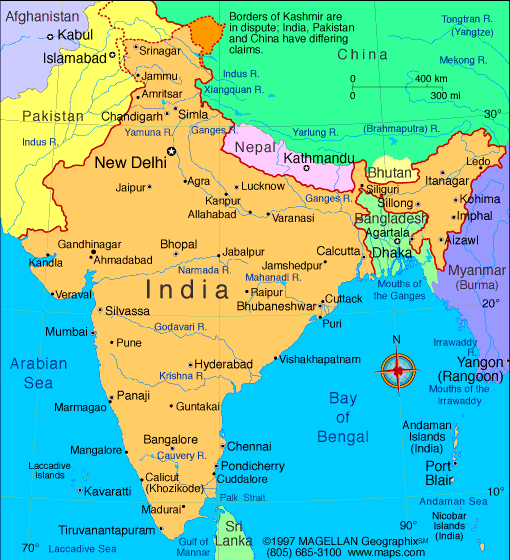 نقشه هند
هند
موقعیت جغرافیایی :
کوههای هیمالیا (خانه خدایان)
دره رودهای گنگ و سند
تنوع اقلیم و آب و هوا (کوهستانی – گرمسیری)
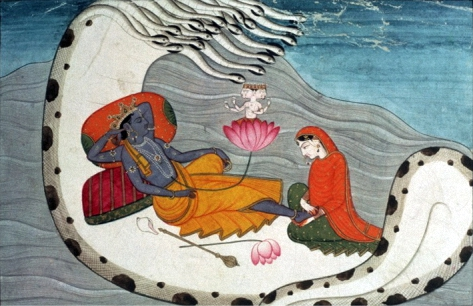 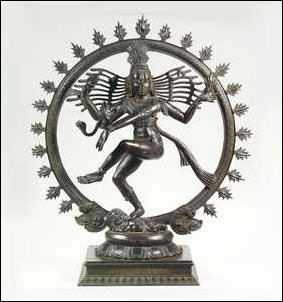 هند
نخستین آثار سکونت:
3000 ق.م – بخش علیای رود سند
 مراکز تمدن : موهنجودارو – هاراپا – چانهودارو 
1800 ق.م – هجوم اقوام آریایی و دوره فترت
هندموهنجودارو (مانهاتن عصر برنز)
موقعیت : 400 km شمال کراچی (پاکستان)
آغاز شهرنشینی : 5000 سال قبل
بخشهای مختلف شهر : 
ارگ (در غرب شهر و بر فراز تپه مصنوعی با دروازه مشرف به استوپا)
خیابانهای اصلی و فرعی متقاطع
حمام عمومی ( ملات ساروج و آسفالت )
 انبار غله ، سالن اجتماعات ( دارای بیست ستون)
هندموهنجودارو (مانهاتن عصر برنز)
نکات مهم خانه سازی در موهنجودارو :

رعایت امنیت و آرامش
باز شدن پنجره ها روبه گذرهای فرعی
دیوارهای ضخیم
ساخت بناهای دو طبقه
ساخت چاههای آجری برای دفع فضولات
اتصال به سیستم فاضلاب شهری
هندموهنجودارو (مانهاتن عصر برنز)
نکات مهم شهرسازی موهنجودارو :
ساخت آجرهای استاندارد (27.9*13.42*6.35)
ساخت سیستم یکپارچه فاضلاب
ساخت خانه هایی با نقشه یکسان
رعایت عدالت اجتماعی در بنای خانه ها
هندموهنجودارو (مانهاتن عصر برنز)
سرجان مارشال :
	در حدود 3000 – 4000 ق.م مردم هند در شرایطی برابر با مردم مصر و سومر می زیسته اند.
ویل دورانت :
	موهنجودارو همزمان با هرم خوفو می زیست و با سومر و بابل روابط بازرگانی و مذهبی و هنری داشته است. (مارهای تاج دار هند در سومر، مهرهای سومر در موهنجودارو)
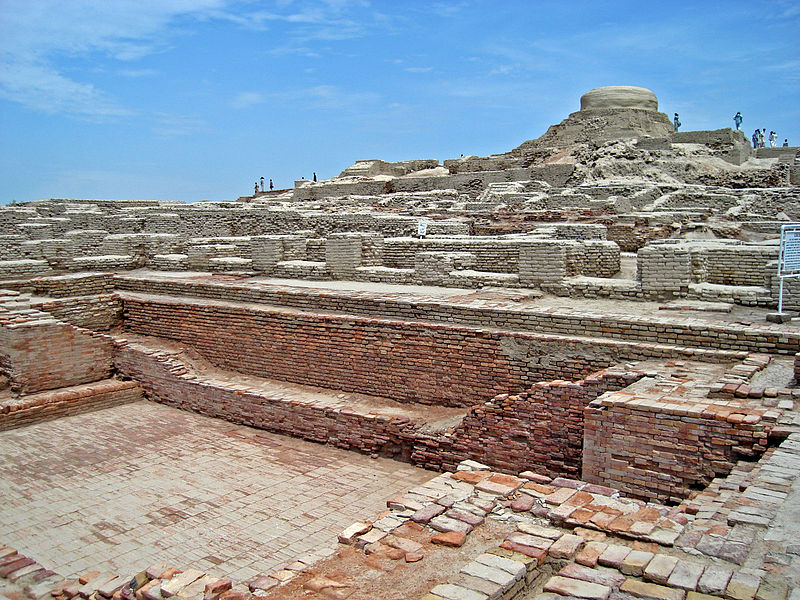 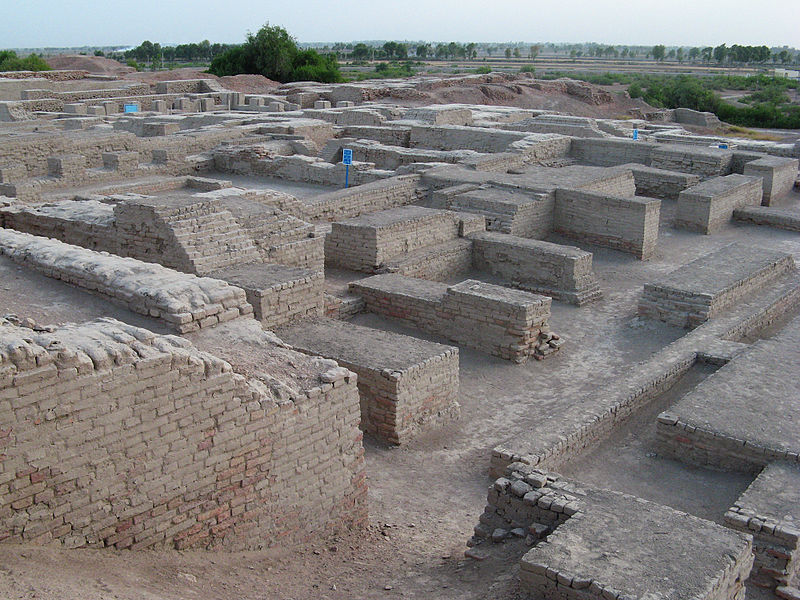 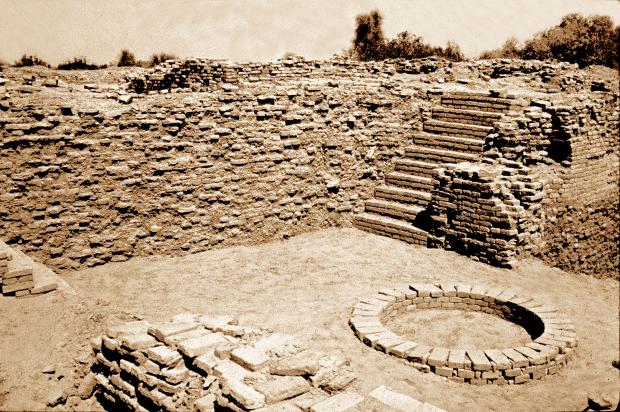 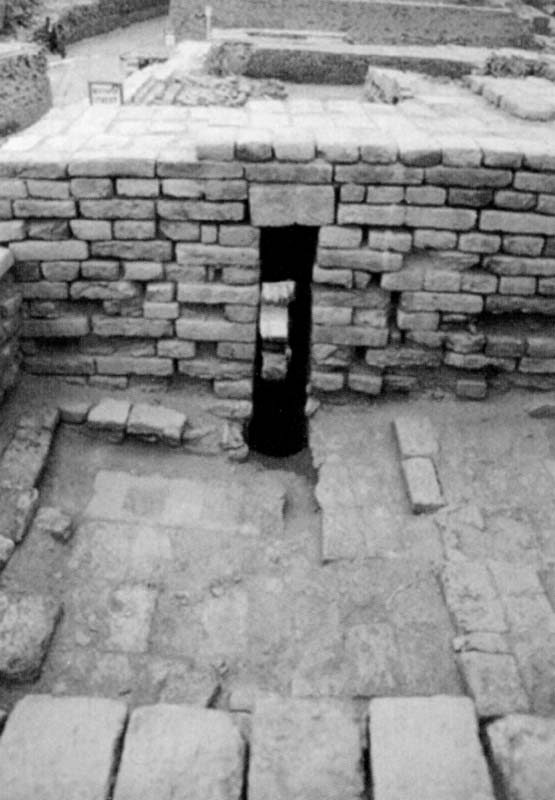 هندهاراپا
موقعیت : 600 km موهنجودارو (شهرمردگان) ، در ایالت پنجاب پاکستان
بخشهای مختلف شهر :
بخش غربی : بنای ارگ
بخش غربی : خانه ها  با نقشه مشابه بناهای موهنجودارو
سیلو ( انبار غله ) : دارای دو بلوک متقارن ، راهروی جداکننده و 14 دیوار منظم فرعی
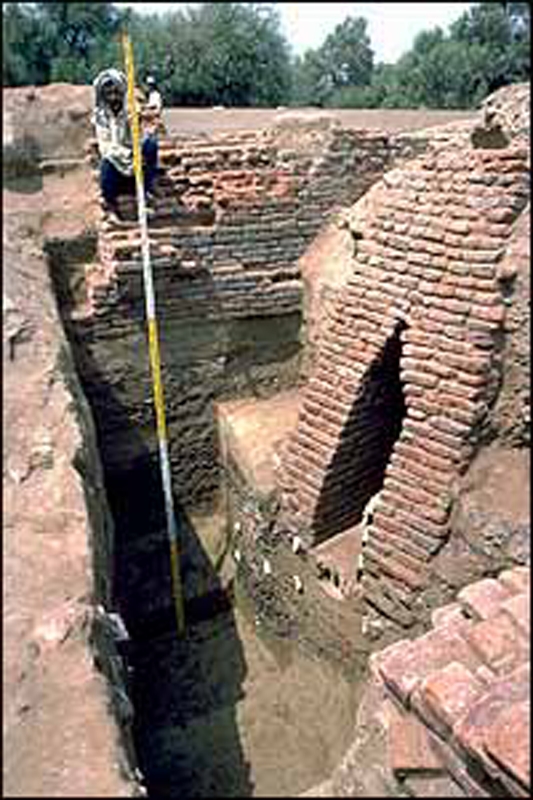 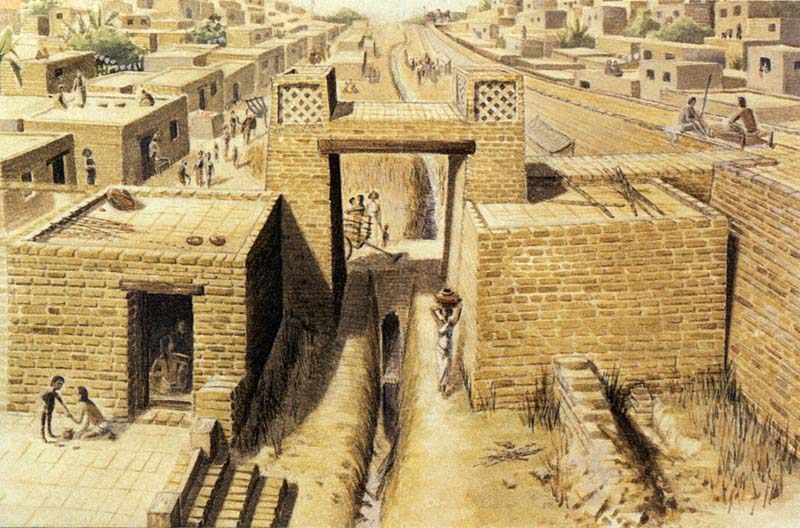 هندعصر ودایی
آغاز : 1800 ق.م هجوم اقوام آریایی به هند
تاثیر بر هنر هندی
نفوذ اعتقادات ودایی به آیین هندویسم : 
وارونا (خدای شب)
آگنی (خدای آتش)
ایندرا (خدای آسمان)
هندعصر بودایی
آغاز : تولد بودا ساکیامونی (شاهزاده هندی) در قرن 6 ق.م
تاسیس سلسله موریایی (قرن 3 ق.م)
پذیرش آیین بودایی توسط آشوکا و شکل گیری عصر طلایی هنر بودایی
ساخت بناهای بودایی : کاخها ، استوپاها ، معابد و مقابر غاری ، برجها
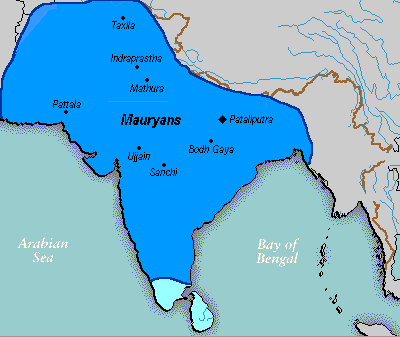 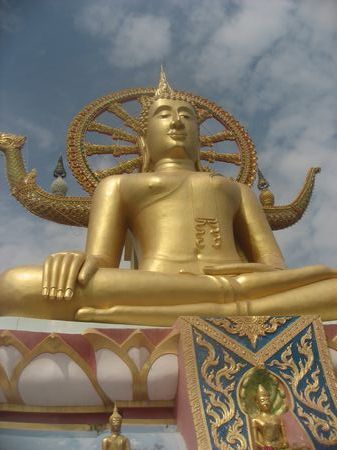 چرخ
دارما
نیلوفر
پاکی - زهدان
هندعصر بودایی - کاخها
کاخ سارنات
بخشهای مختلف کاخ :
تالار صد ستون
کاربرد ستونهای خاص در تالار (گل نیلوفر،چرخ،شیر)
رقابت با کاخهای تخت جمشید
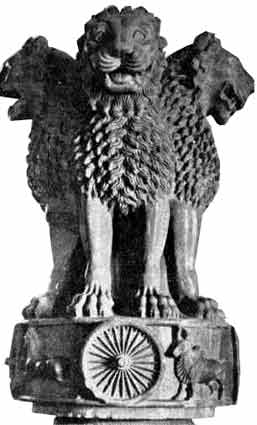 شیر
بودا
چرخ
دارما
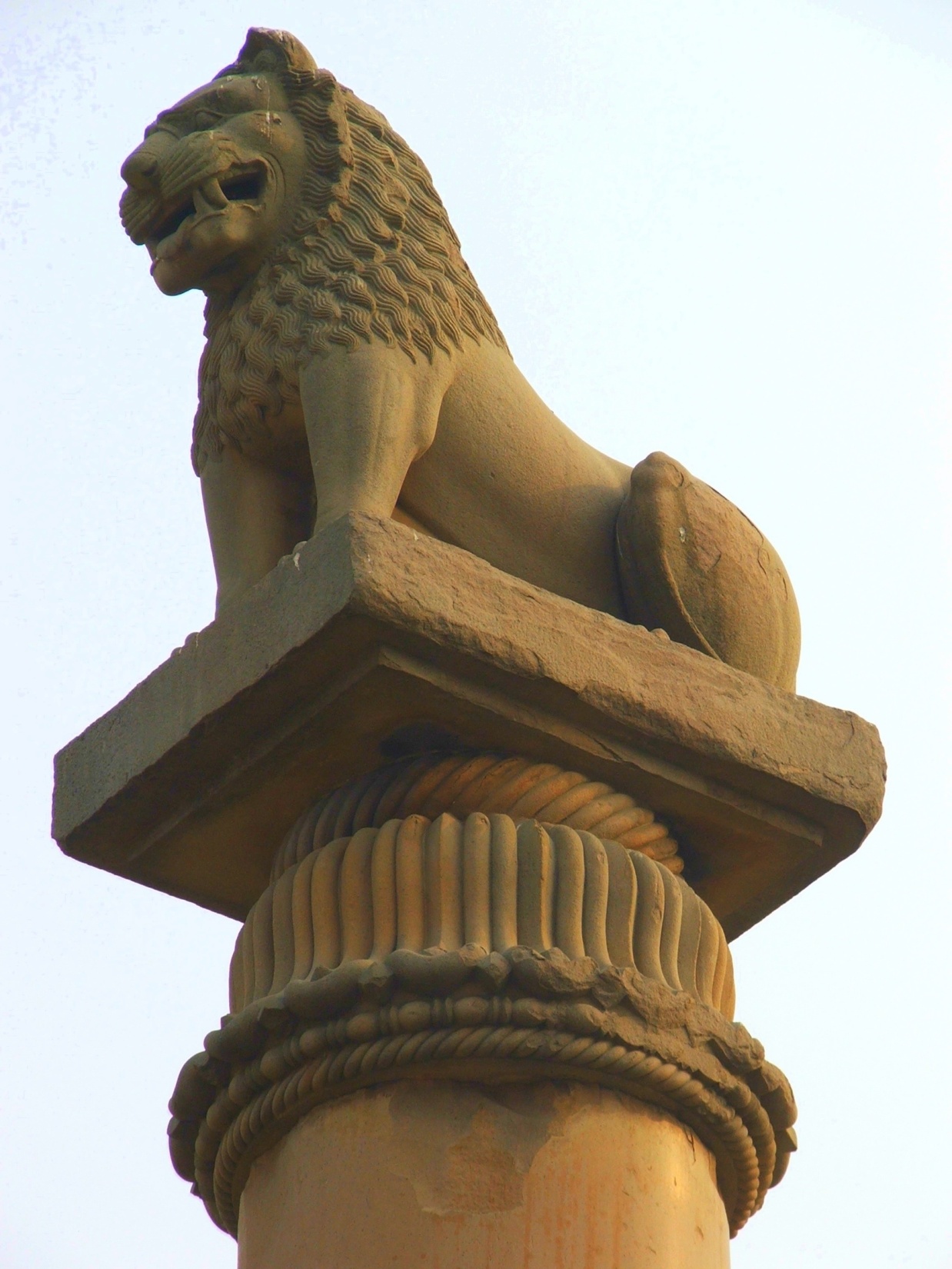 هندعصر بودایی - استوپاها
استوپا : بنایی برای نگهداری خاکستر مردگان مقدس و عبادت
ساختمان قدیمی استوپا : پشته خاک روی گور متوفی
ساختمان بودایی استوپا : گنبد آجری + هارمیاکا + یاستی + نرده
نمونه استوپاها : بارهوت (قدیمی ترین) ، امراواتی ، سانچی
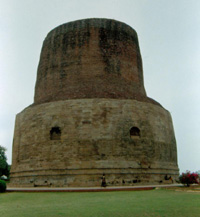 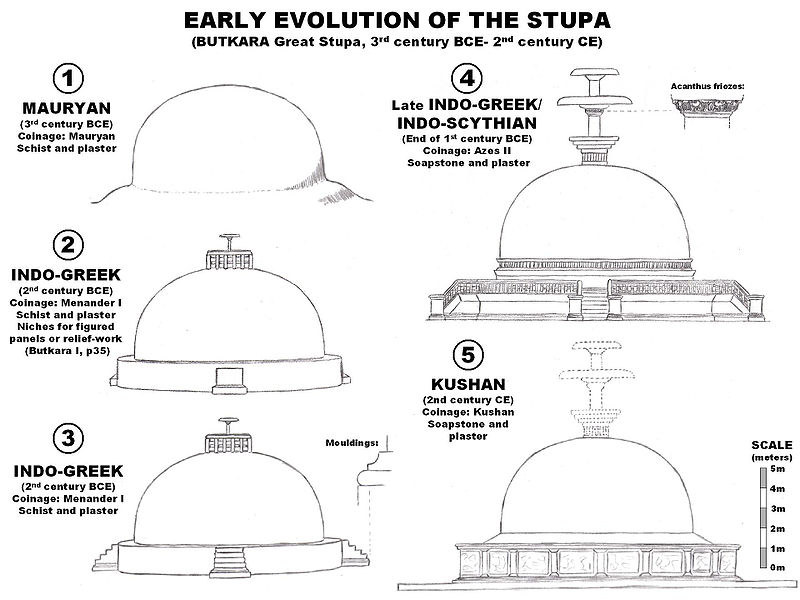 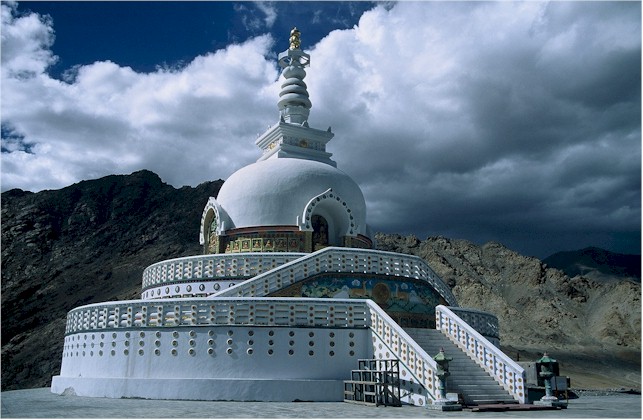 هندعصر بودایی - استوپاها
استوپای سانچی :
ساختمان : پلکان + ساقه گنبد + گنبد آجری + هارمیکا + یاستی
+ نرده سنگی + دروازه 
حجاری : چلیپا ، نقوش گیاهی ، اشکال انسانها و خدایان ، چتر 
			رمز بودی (تنویر)، تصویر الهه یاکشی
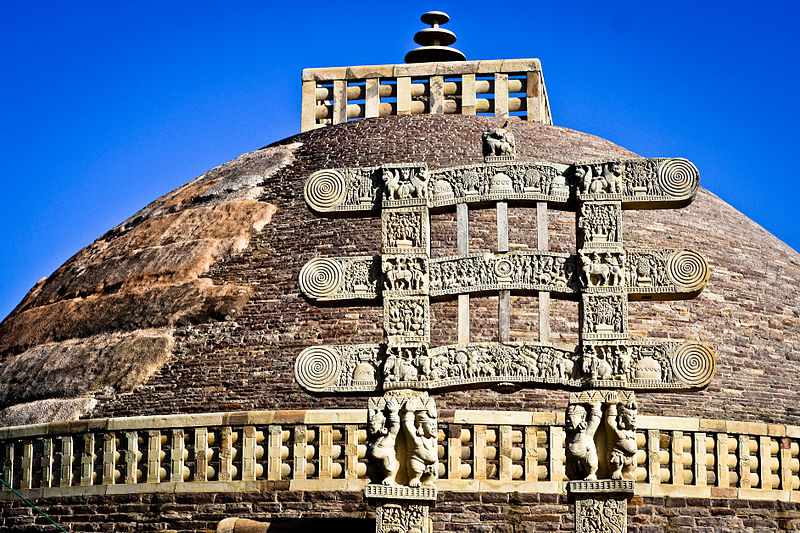 هندعصر بودایی – معابد غاری
مکانی برای قبور مردگان جین و بودا
ساختمان : سردر نعلی شکل + ستونهای مزین + ستون با نقش جانوران 		چیته (تالار اجتماعات) + محراب (محل خاکستر مردگان)
نمونه های معابد غاری : لوماس ریش ، کارلی ، آجانتا
هندعصر بودایی – معابد غاری
غار کارلی : (500 ق.م)
موقعیت : بین پونه و بمبئی 
ساختمان : سالن در دل صخره ، دو ردیف ستون با نقش زنان و مردان 		فیل سوار ، استوپا در محل محراب ، غلام گردشی در پشت 		استوپا ، حجاری موجودات مذکر و مونث
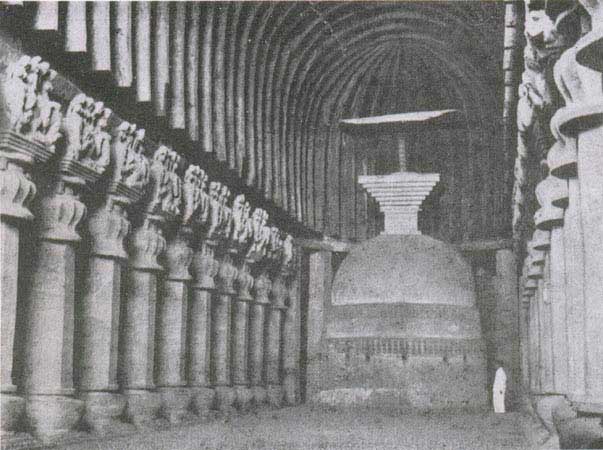 هندعصر بودایی – معابد غاری
غار آجانتا :
ساختمان : سالن در دل صخره ، حجاری سقفها ، نقاشیها بودایی
ستونهایی با گل آذین و پرنقش
اوج نقاشی و حجاری بودایی
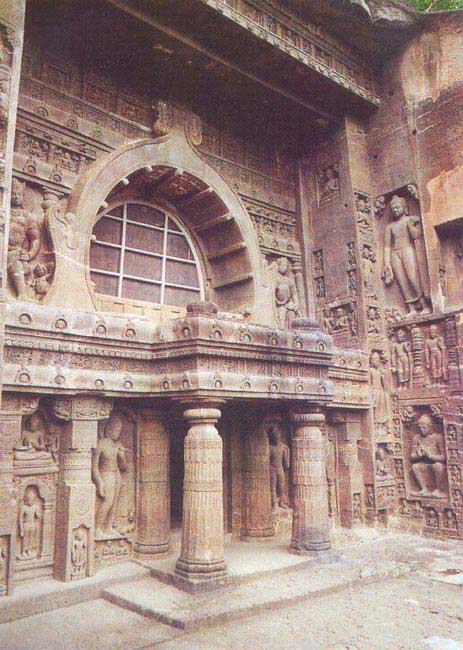 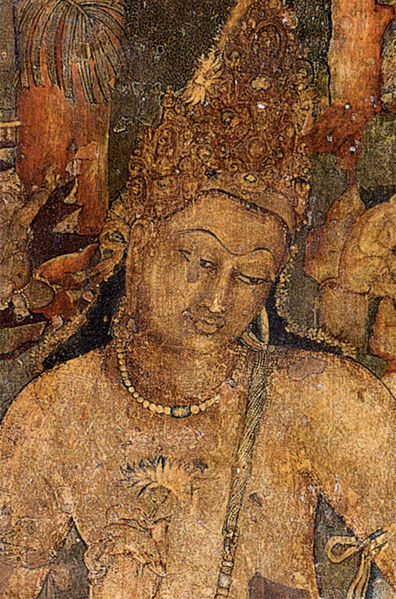 هندعصر هندو
آغاز : قدرت دوباره آیین هندو (1-2م.)
آثار معماری : ساخت معابد برای ویشنو و شیوا 
جزیره آلفانتا : (قرن 6 م.)
ساختمان : 
تالار ستون دار + سردیسهای غول پیکر شیوا 
حجاری افسانه های شیوا
هندعصر هندو
معبد ویشنو : (قرن 6 م.)
موقعیت : در دئوگیری (شمال هند)
ساختمان : 
اتاقکی با دیوارهای عظیم ( گاربهاگریها : اتاقک شکم )
درگاه ورودی
نمادهای پوسان (انسان ازلی)
نمادهای ماندالا (نمودار کیهانی)
هندعصر هندو
معابد پنجگانه
موقعیت : در راتهاها (جنوب هند)
ساختمان : 
معبد + سقف گهواره ای
معبد + مذبح
معبد دهاراماراجا (مقصوره مکعب شکل )
هندعصر جینیسم
معماری جینیسم : (قرن 11-12 م.)
مصالح : سنگ
موقعیت مهمترین معابد : در ایهلی
معابد پراکنده در سایر نقاط هند : شیوا (خاجوراهو) ، ویملا – تیچپالا – آدیناتا (مونت آمو) ، بونیشوره (اوراسیا) ،
هندعصر جینیسم
معابد ایهلی (مهمترین معابد )
ساختمان : پلان مربعی ، ستونهایی پیرامون رواق ، دارای مقصوره
نوآوری : حرکت از فرم مکعبی به فرم برج گونه
کاربرد حجاری های پیچیده
هندعصر جینیسم
ویرانی معابد جینیسم به دست پرتقالی ها
ترک معابد آلوده توسط معتقدان آیین جین
حکومت اکبر شاه و ایجاد وحدت میان مذاهب در هند